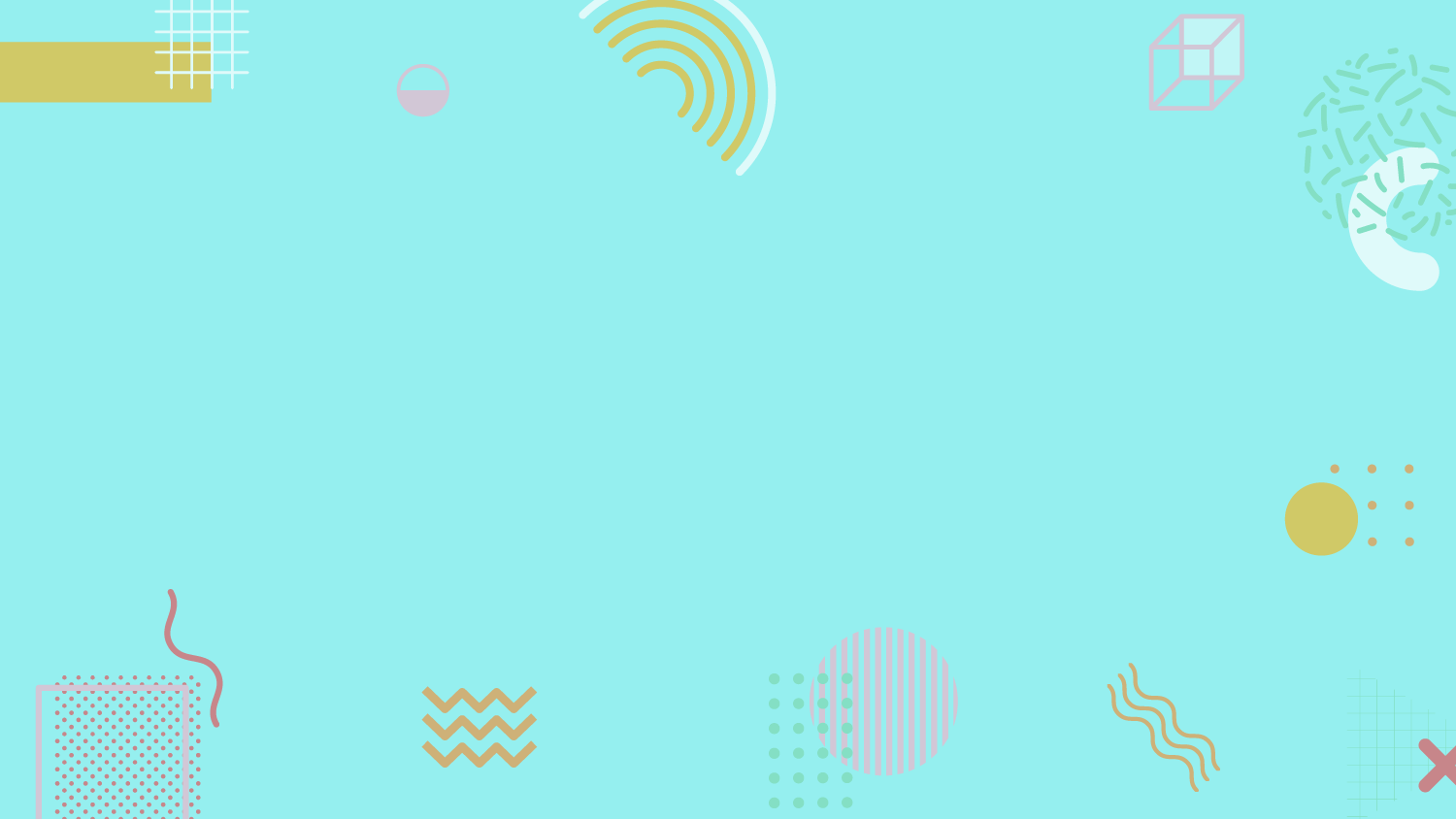 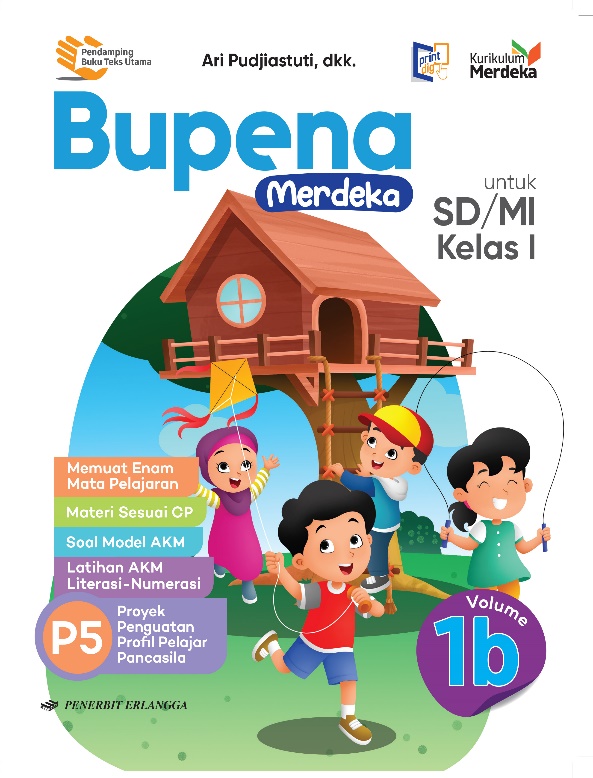 MEDIA MENGAJAR
BUPENA
UNTUK SD/MI KELAS 1
BAHASA INDONESIA
[Speaker Notes: Warna tulisan BUPENA disesuaikan dgn jenjang kelas]
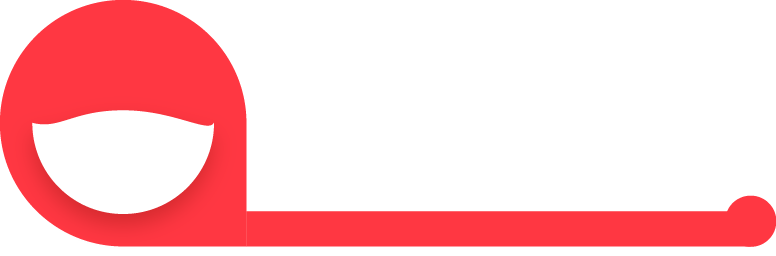 BAB
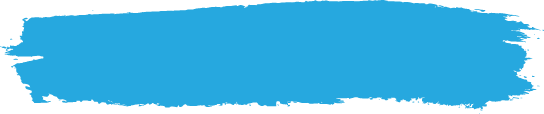 A. Melengkapi Kalimat berdasarkan Cerita yang Didengar
Menjaga Diri dari Kuman
3
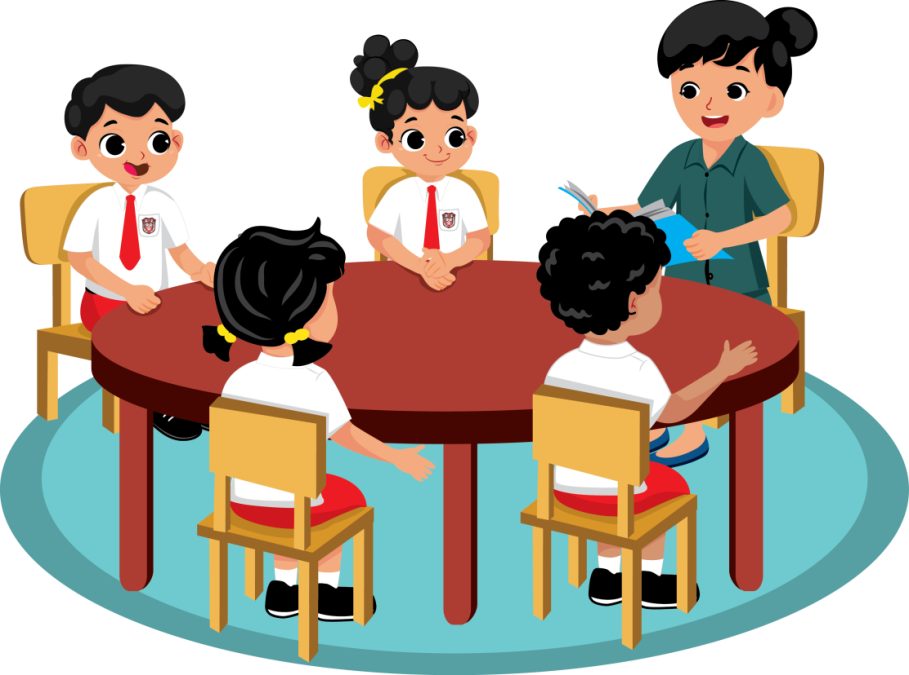 Ayo, ingat kembali sikap yang tepat saat mendengarkan cerita.
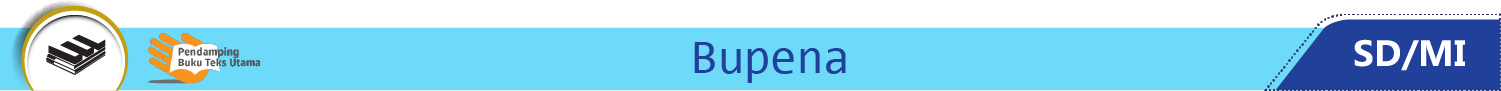 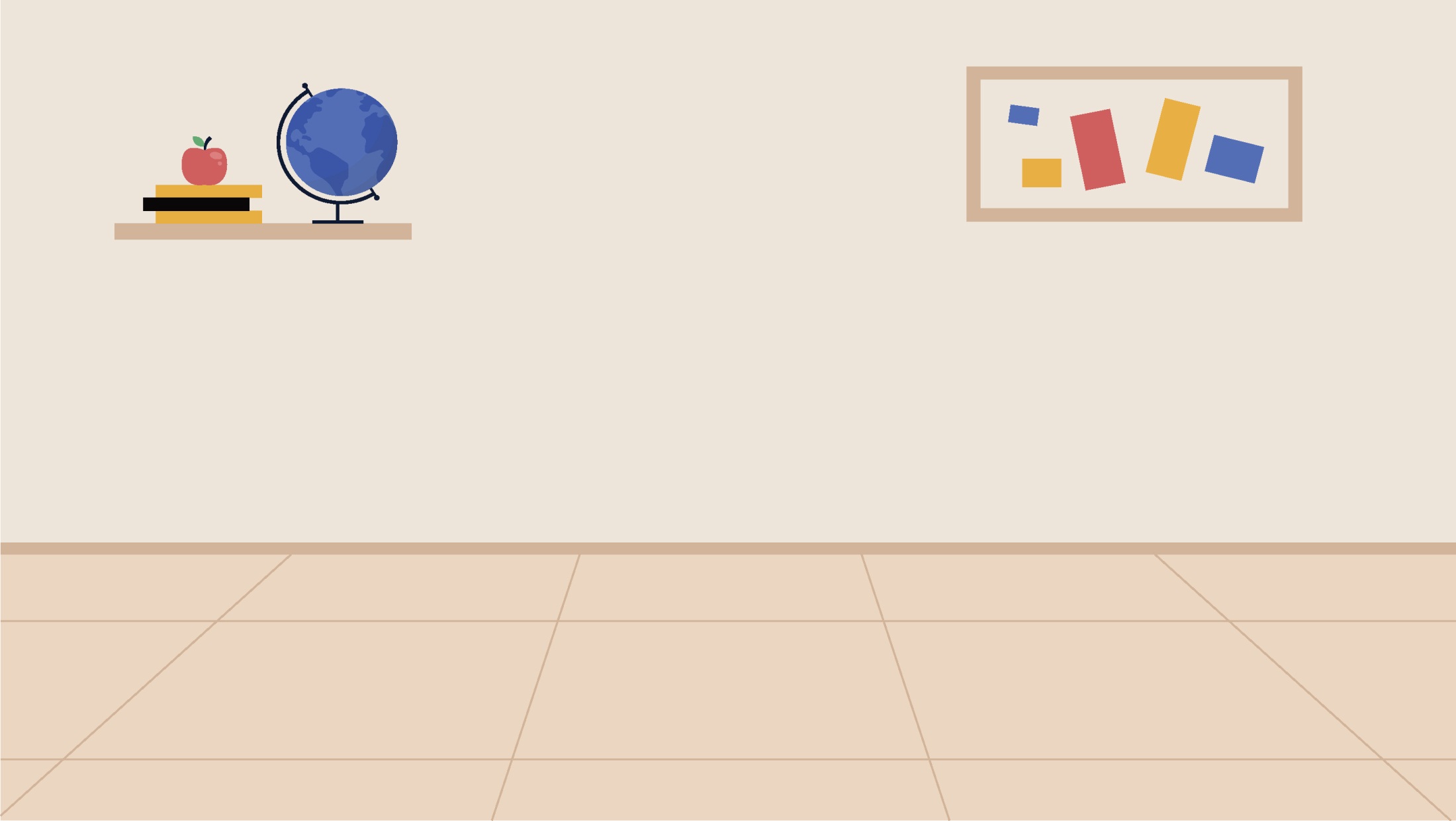 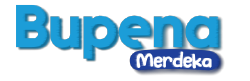 Berikut sikap yang tepat saat mendengarkan cerita.
Duduklah dengan tenang dan jangan bersuara.
Dengarkan cerita dengan saksama.
Catatlah hal-hal penting dalam cerita.
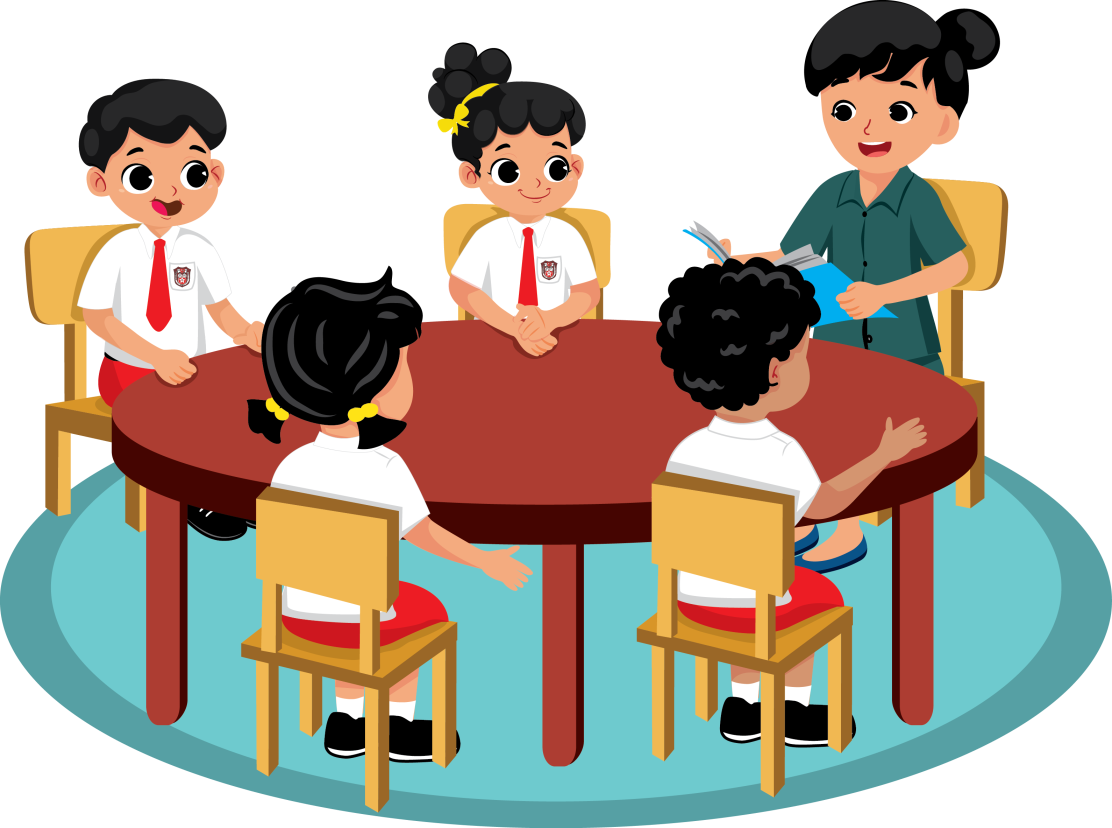 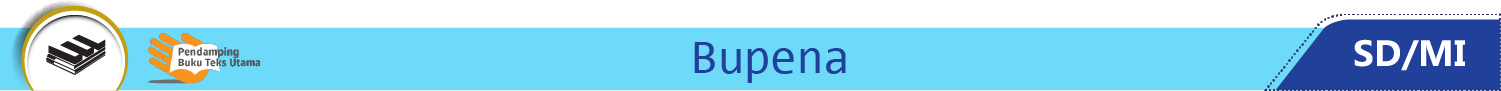 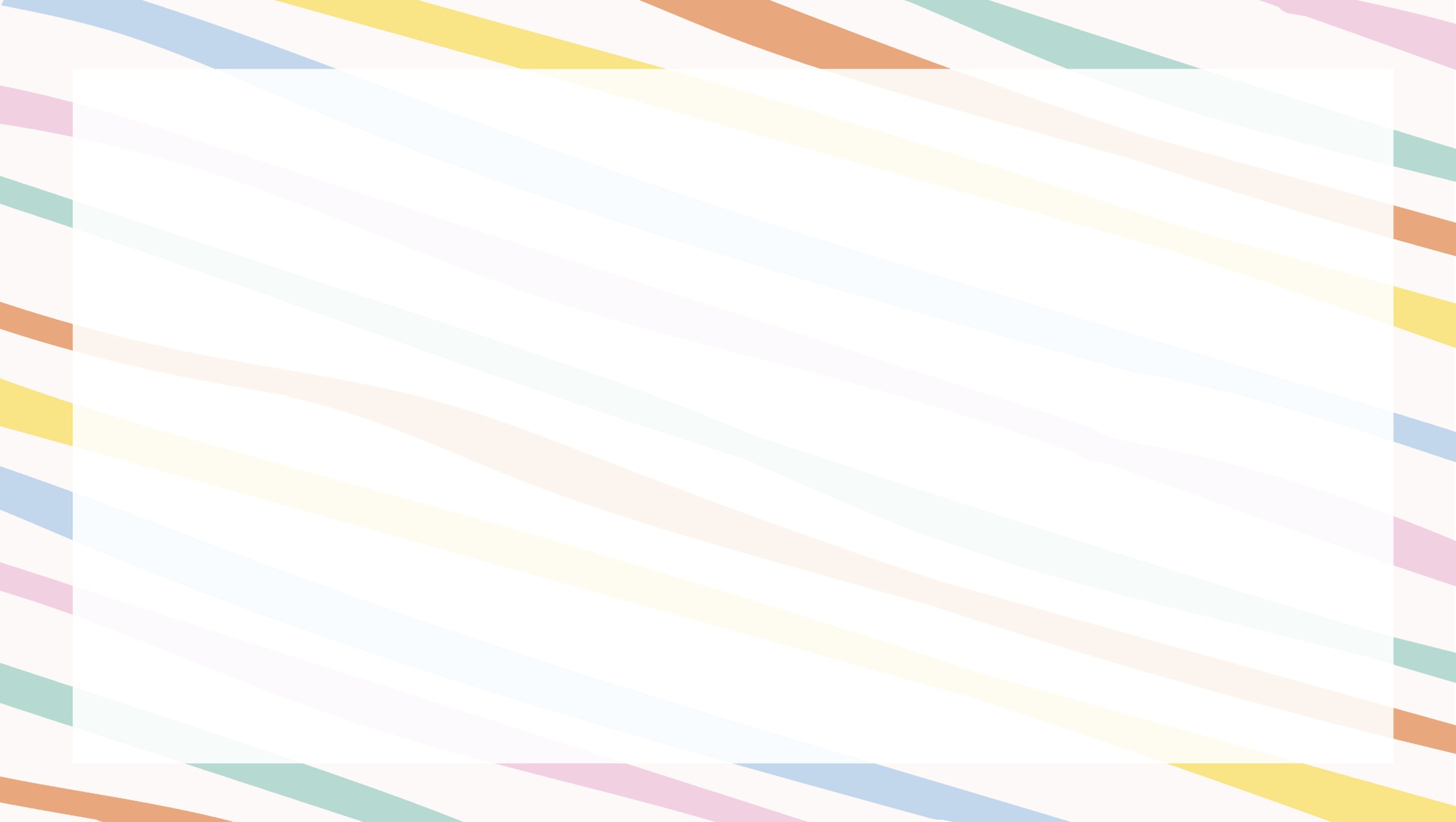 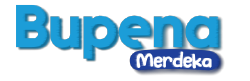 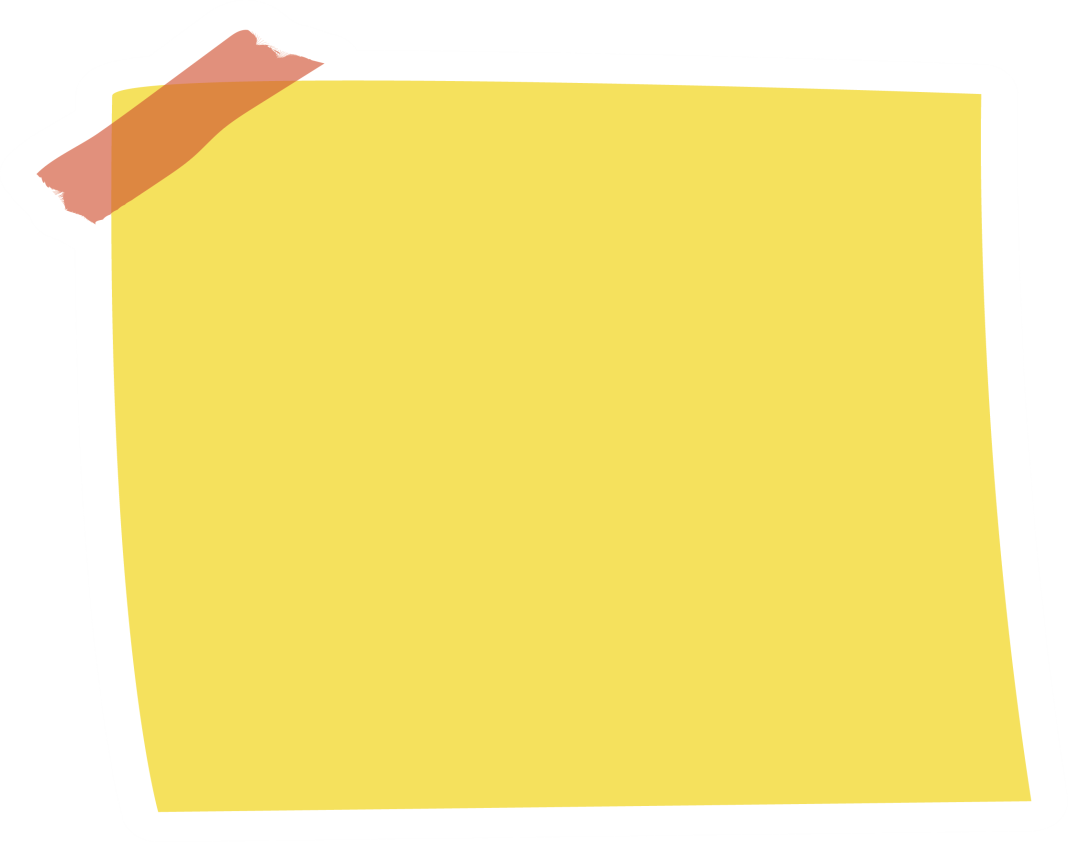 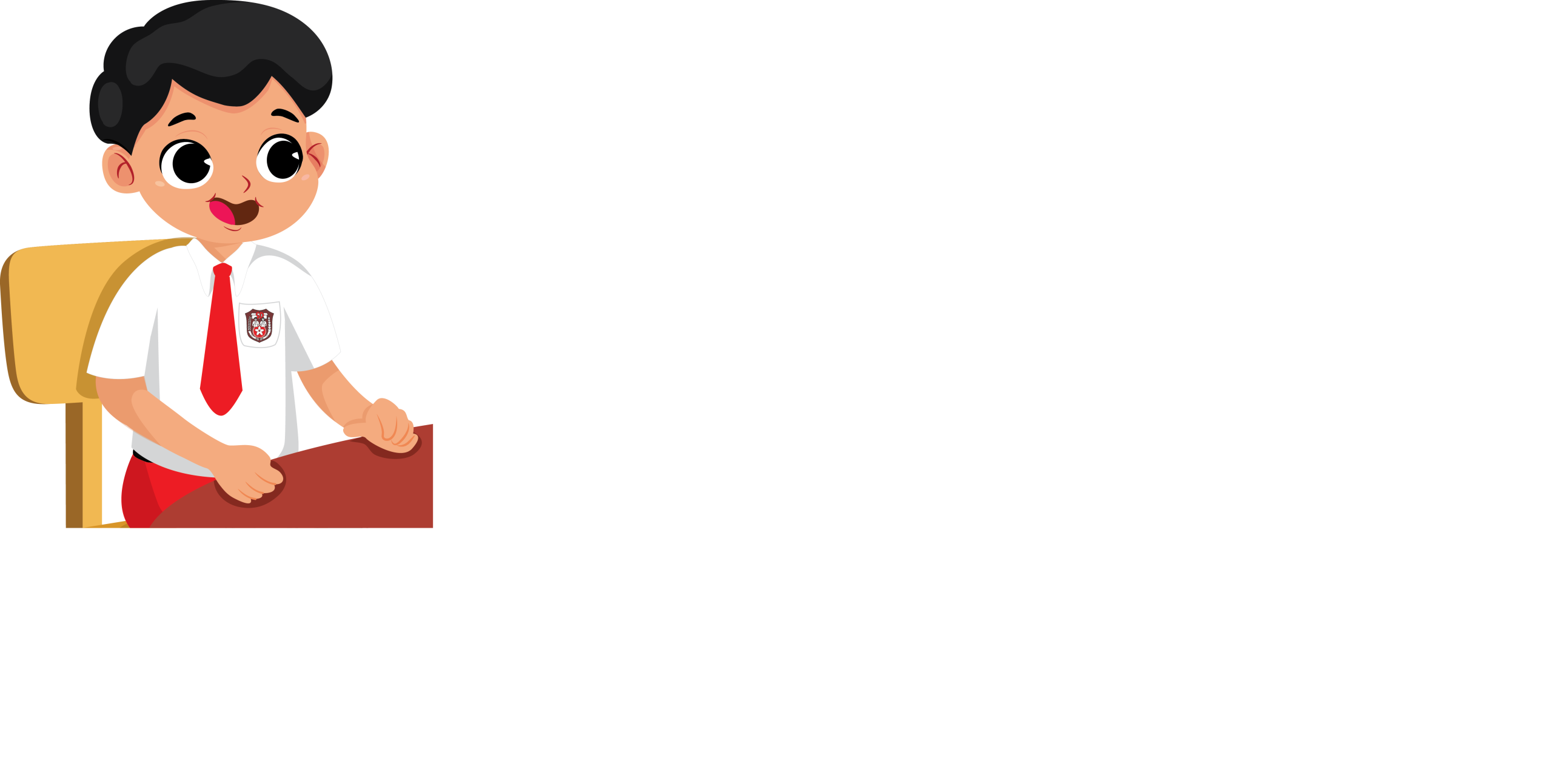 Setelah memahami cerita, kita dapat menceritakannya kembali.
Misalnya, dengan cara menjawab pertanyaan.
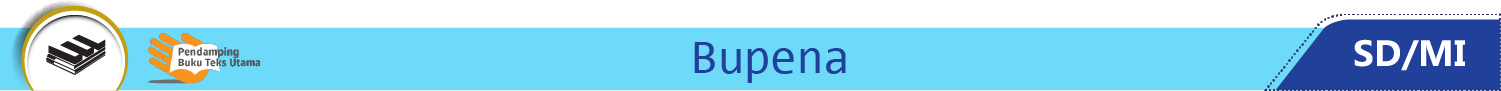 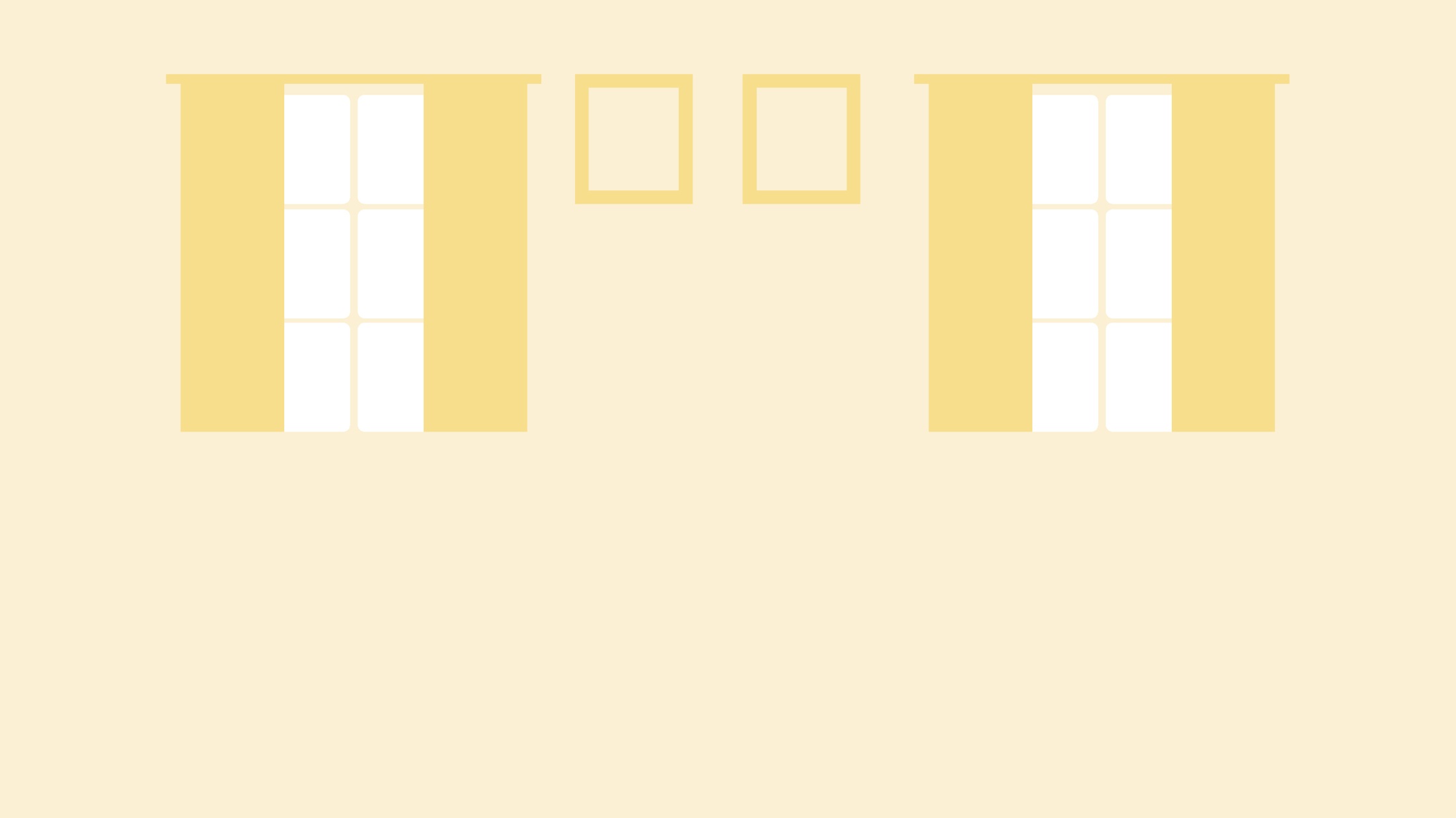 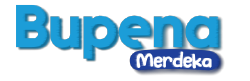 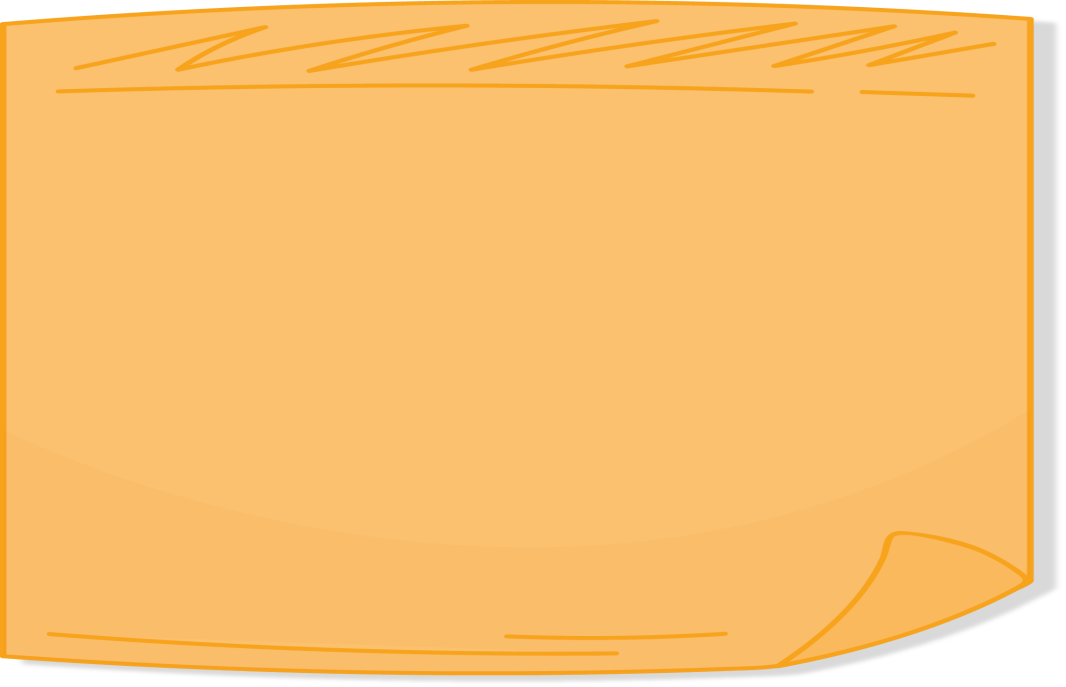 Kita juga dapat melengkapi kalimat sesuai isi cerita.
Dapat juga melengkapi kalimat dengan gambar.
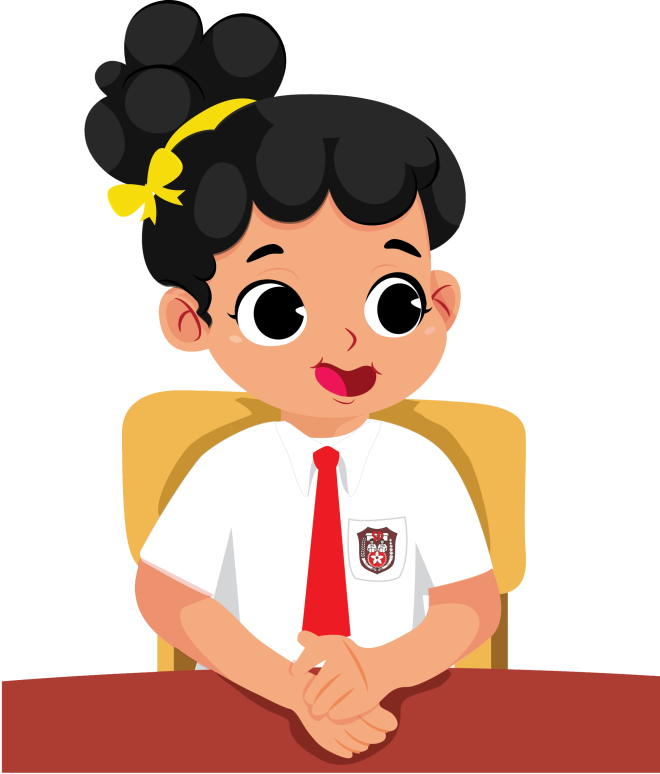 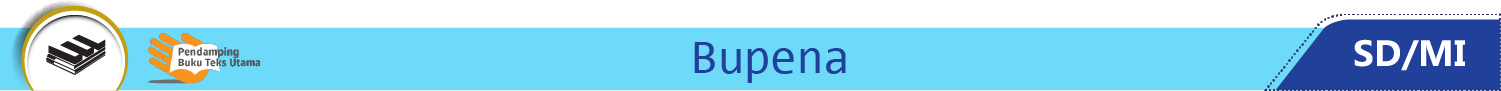 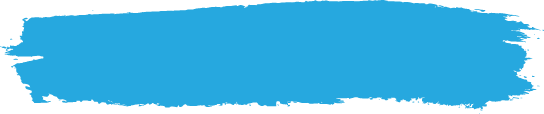 B. Kata yang Diawali ka-, ki-, ku-, ke-, dan ko-
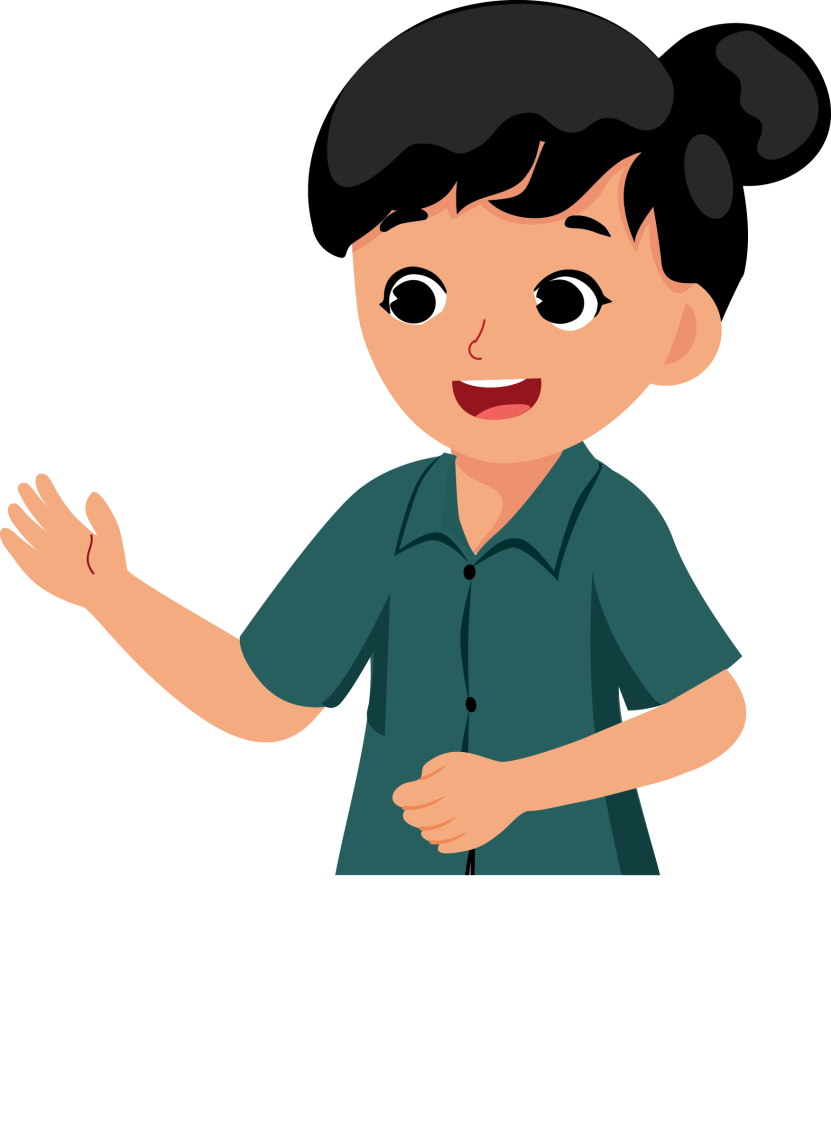 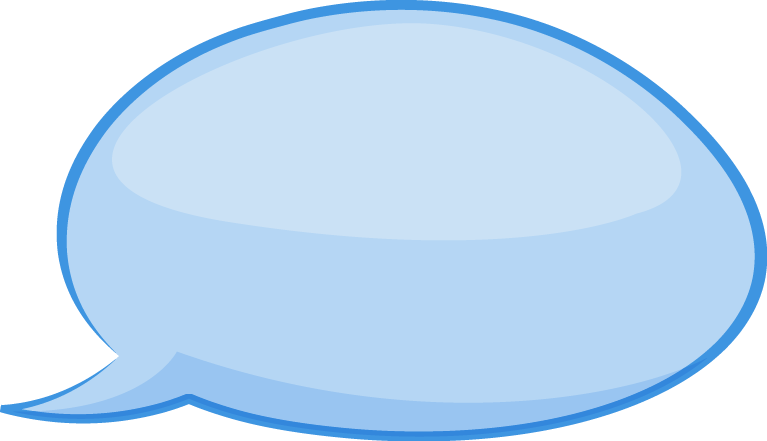 Ayo, membaca kata-kata.
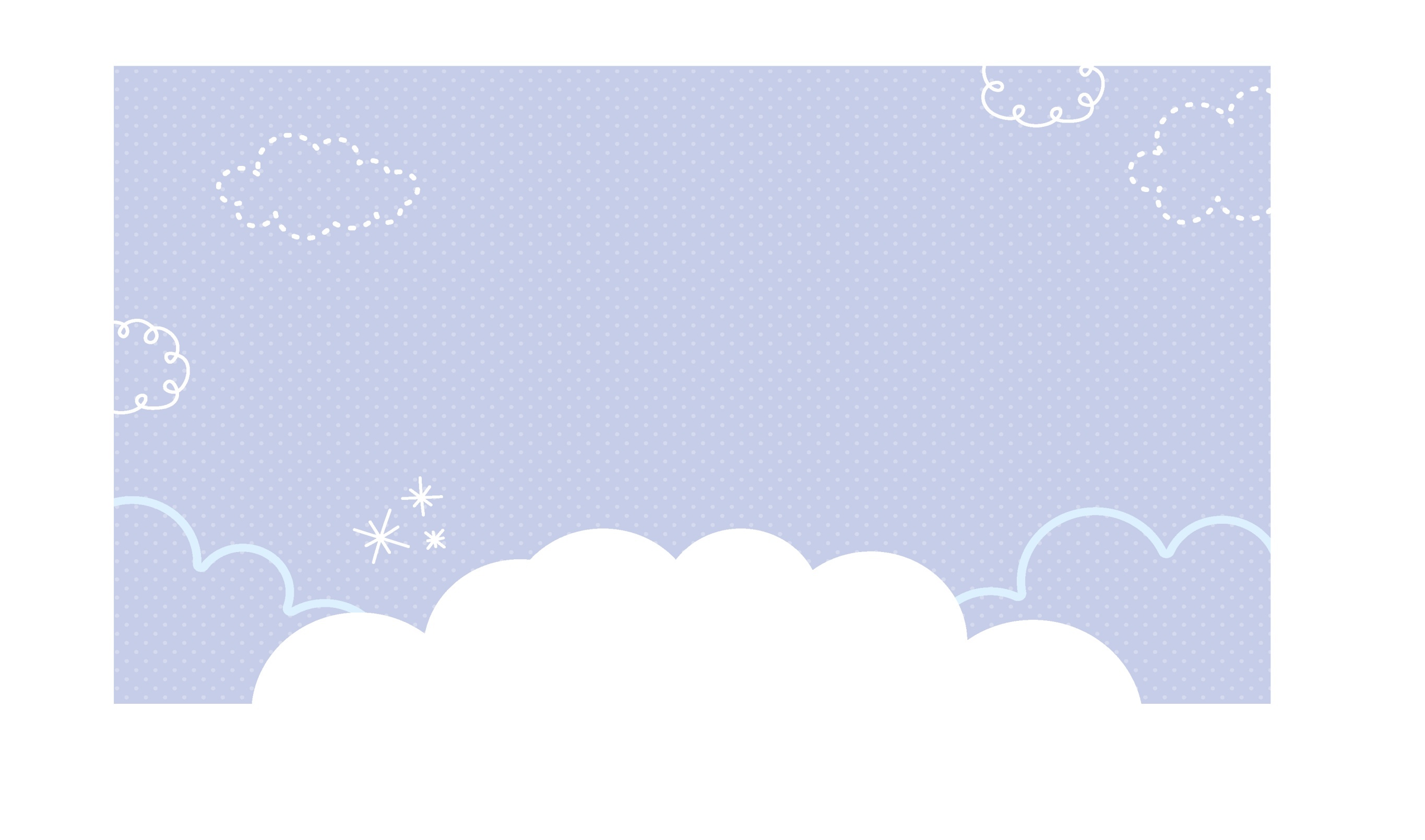 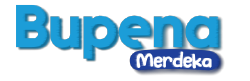 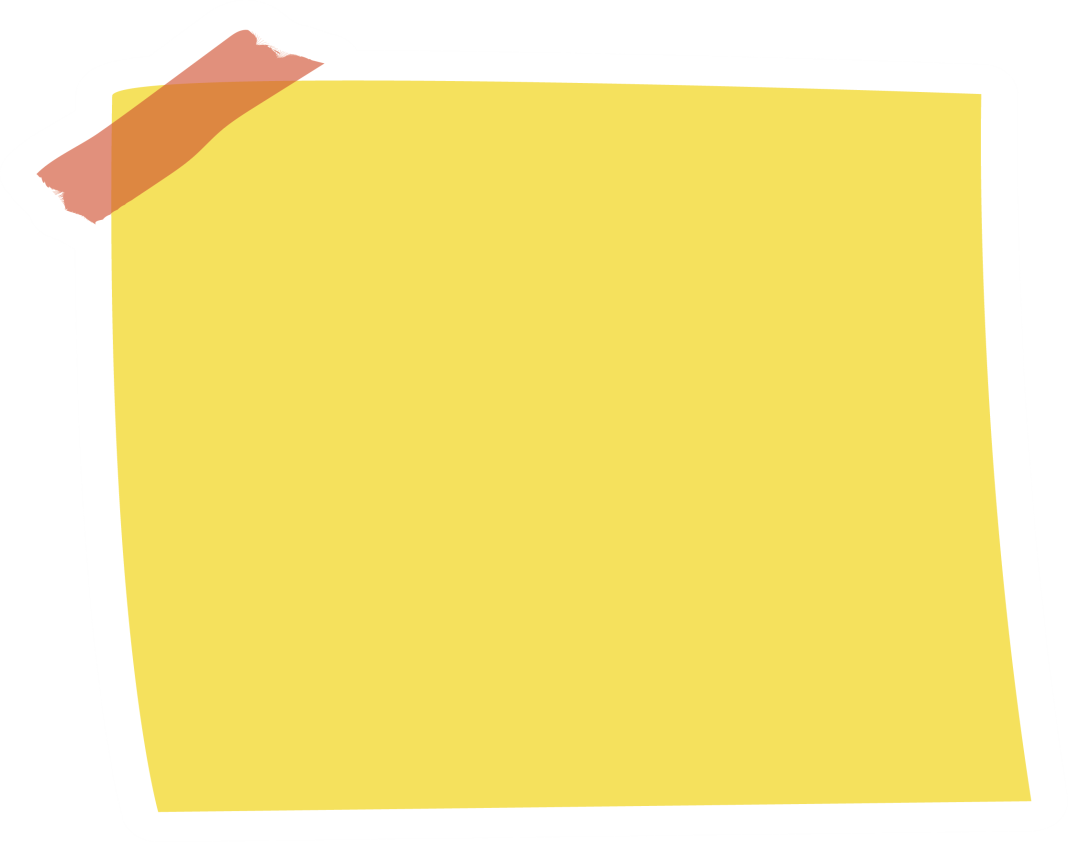 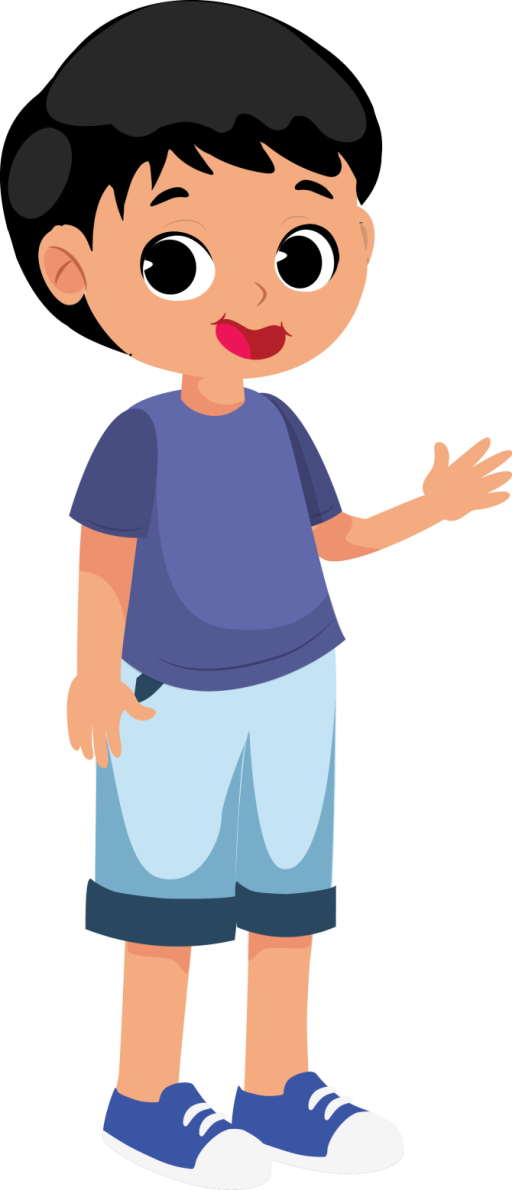 Kata-kata berikut diawali suku kata ka-, ki-, ku-, ke-, dan ko-.
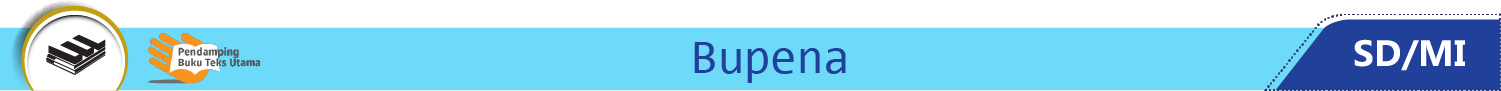 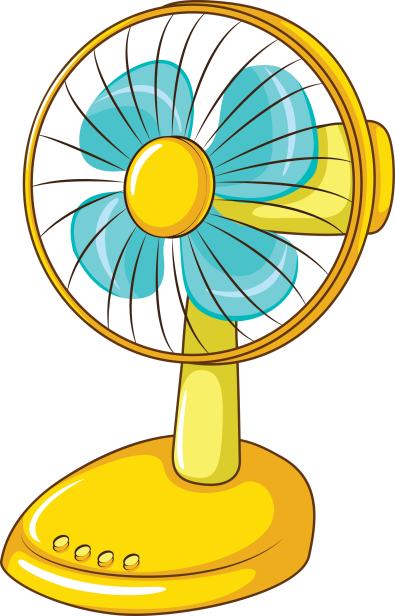 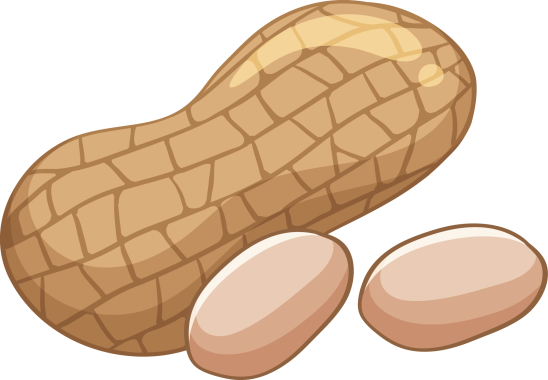 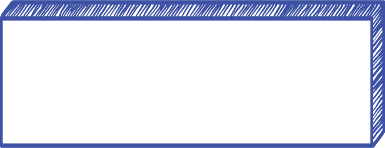 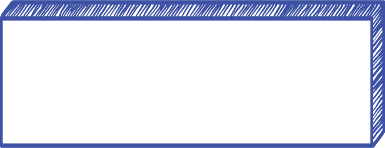 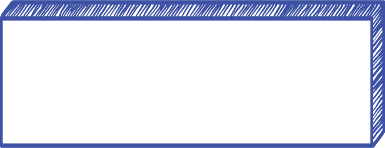 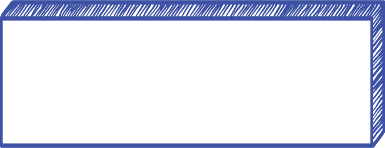 Kacang
ka-cang
Kipas
ki-pas
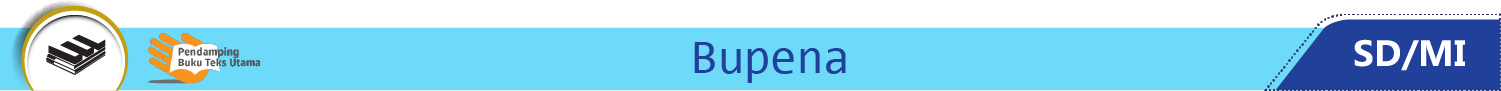 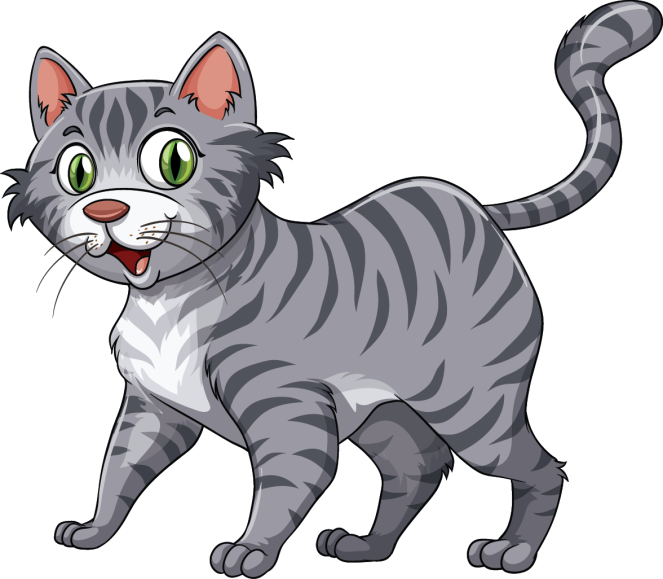 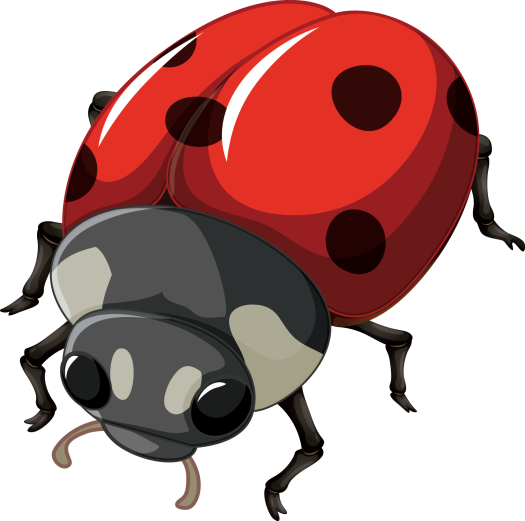 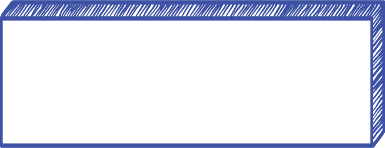 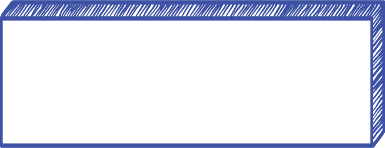 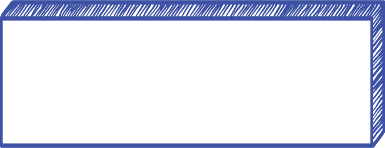 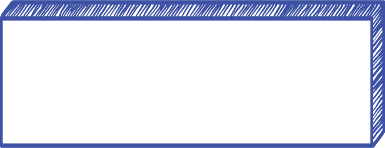 Kucing
ku-cing
Kepik
ke-pik
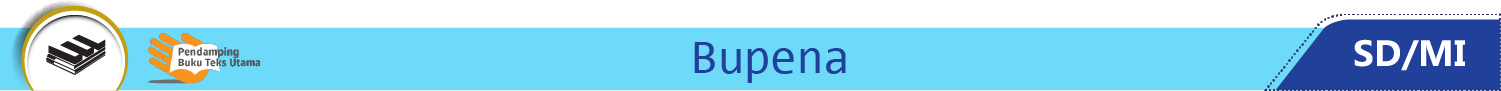 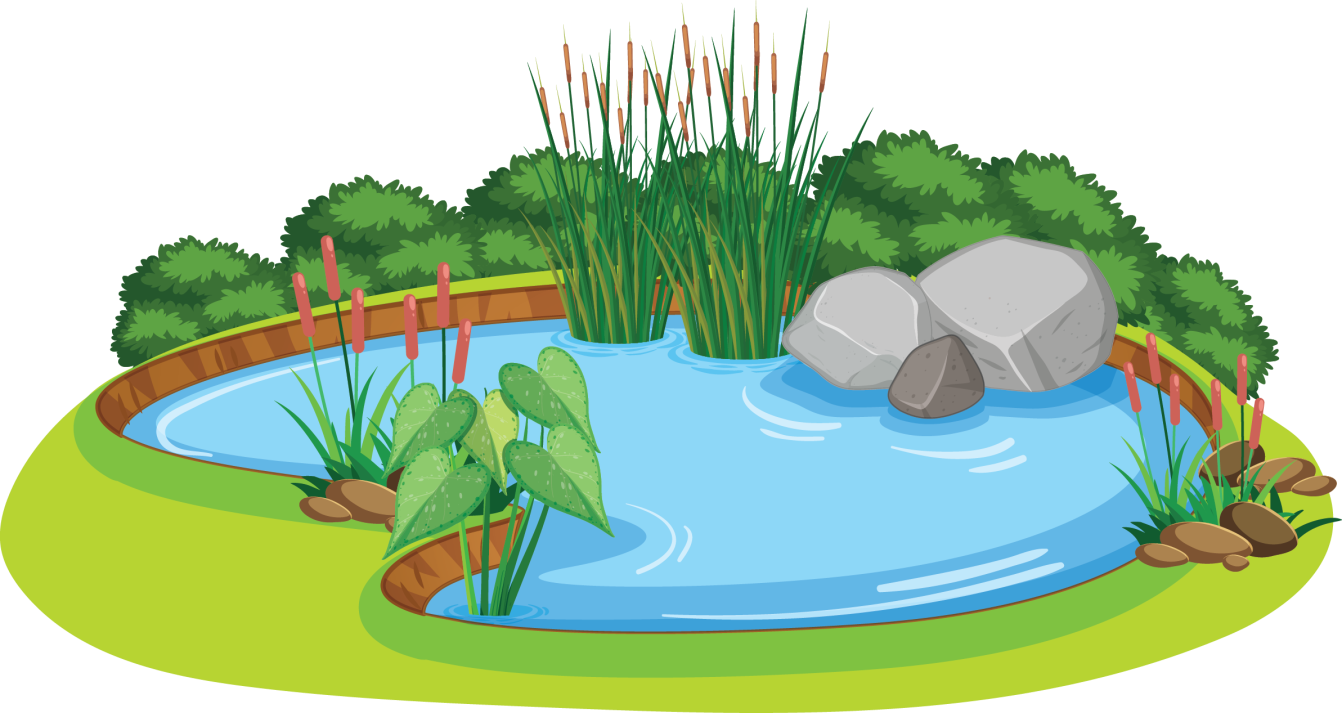 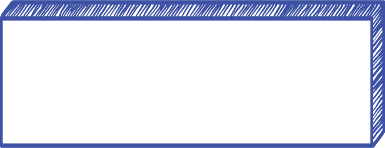 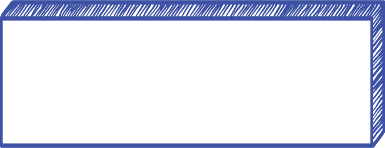 Kolam
ko-lam
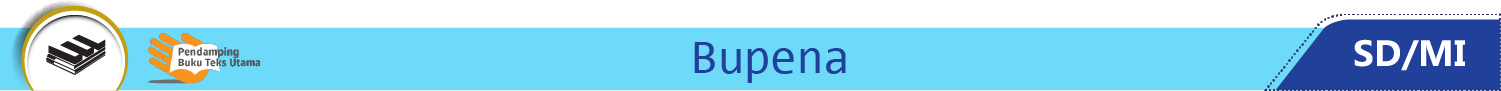 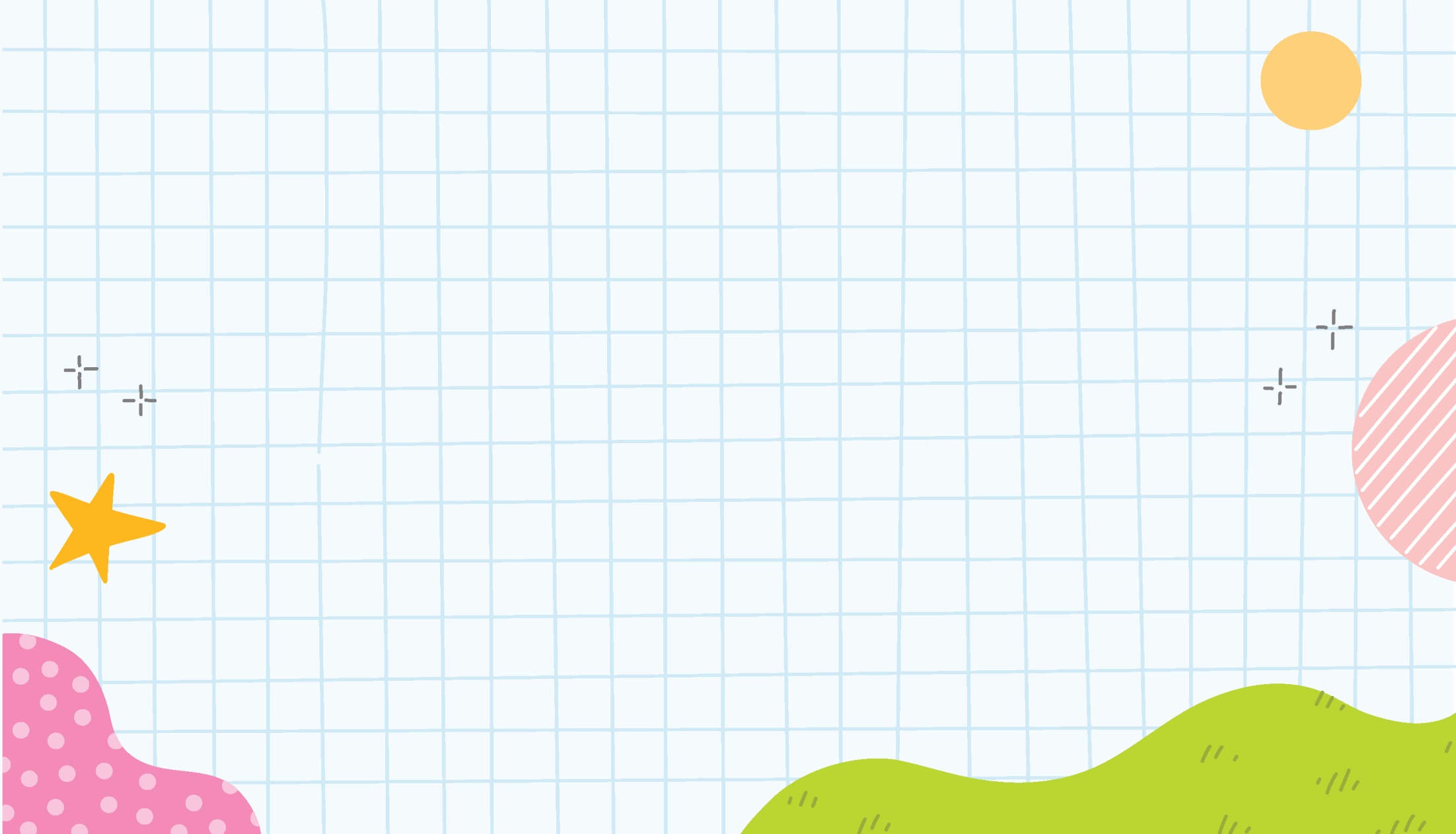 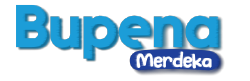 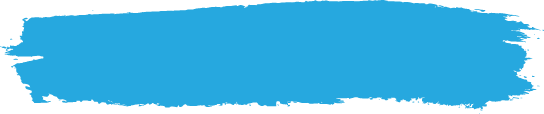 C. Menceritakan Kembali Gambar yang Diamati
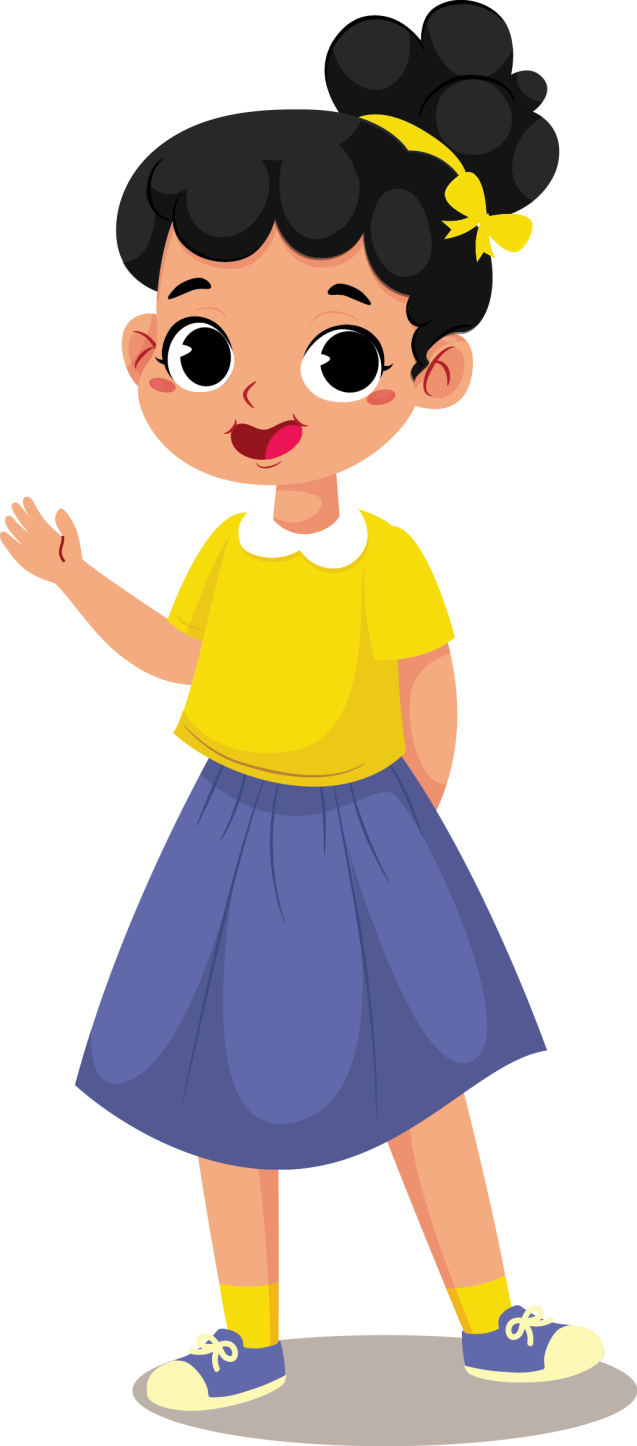 Kamu dapat menceritakan kembali gambar yang kamu amati.
Perhatikan gambar dengan baik.
Sebutkan tokoh dalam gambar.
Sebutkan tempat dalam gambar.
Sebutkan waktu dalam gambar.
Sebutkan juga kejadian dalam gambar.
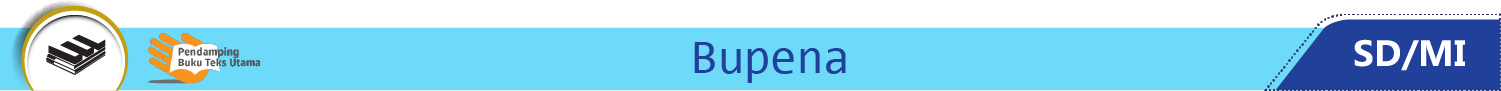 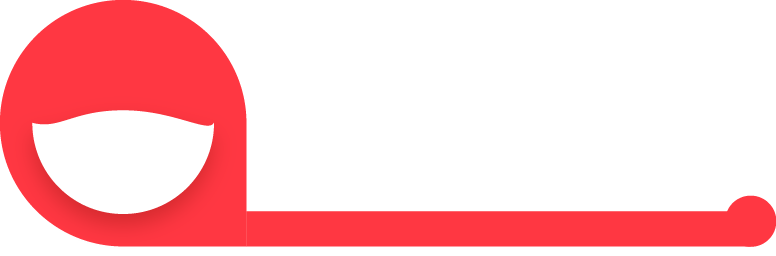 BAB
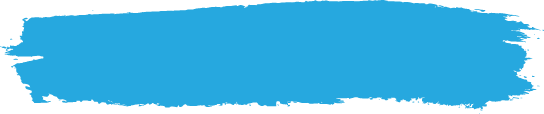 A. Kosakata tentang Gerakan dalam Cerita
Aku Pasti Bisa
4
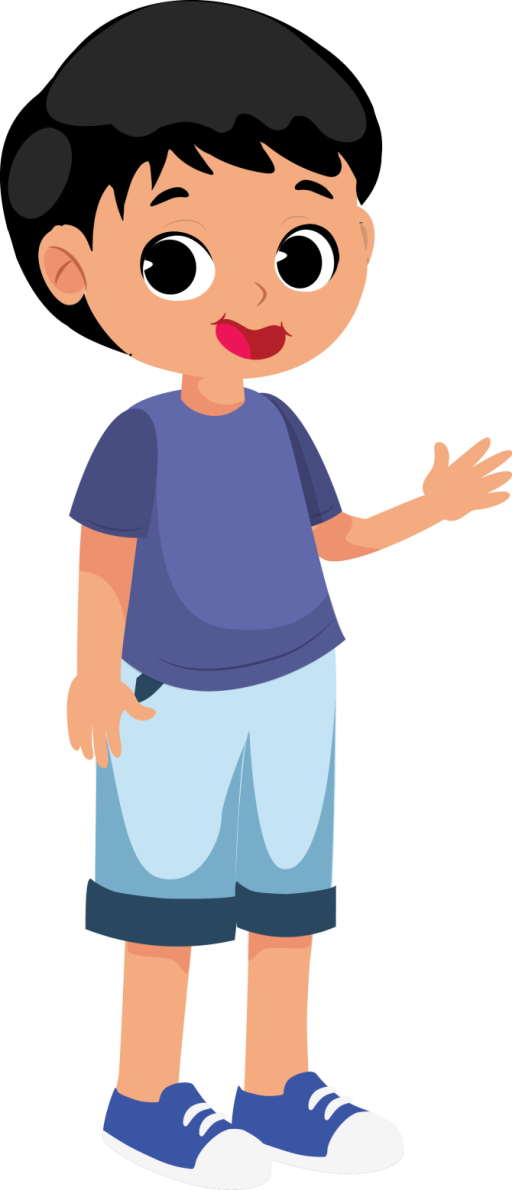 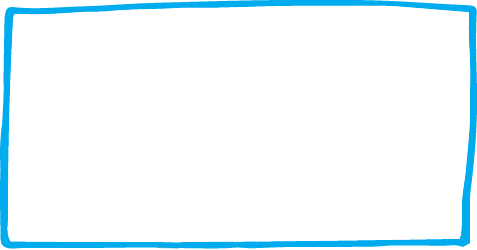 Kosakata adalah kumpulan kata-kata.
Ada kosakata tentang gerakan.
Ketika menyimak cerita, kamu mendengar banyak kosakata.
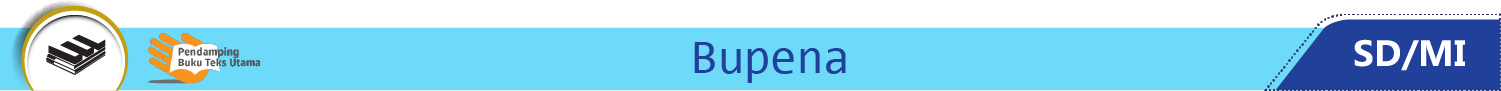 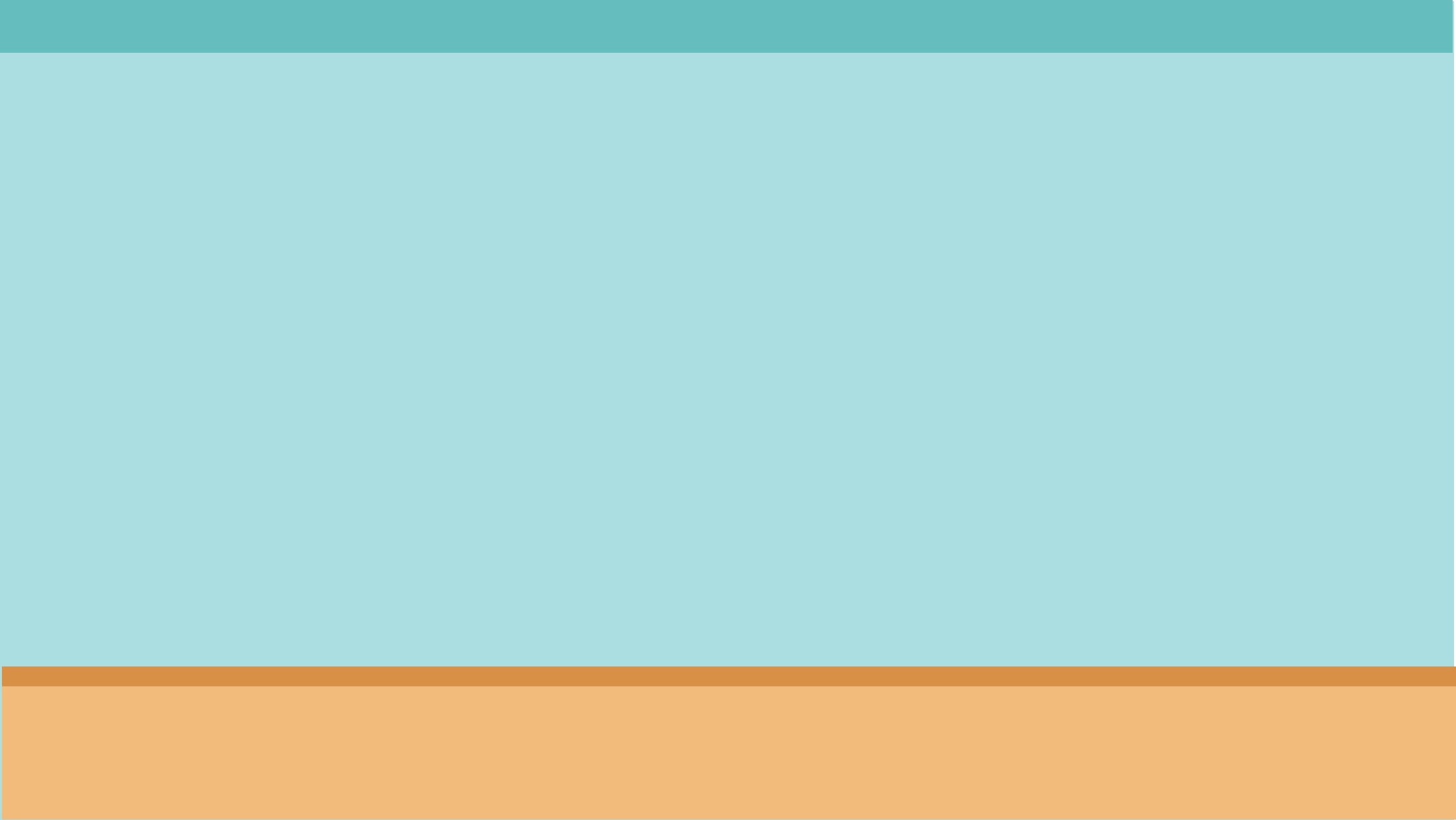 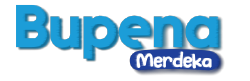 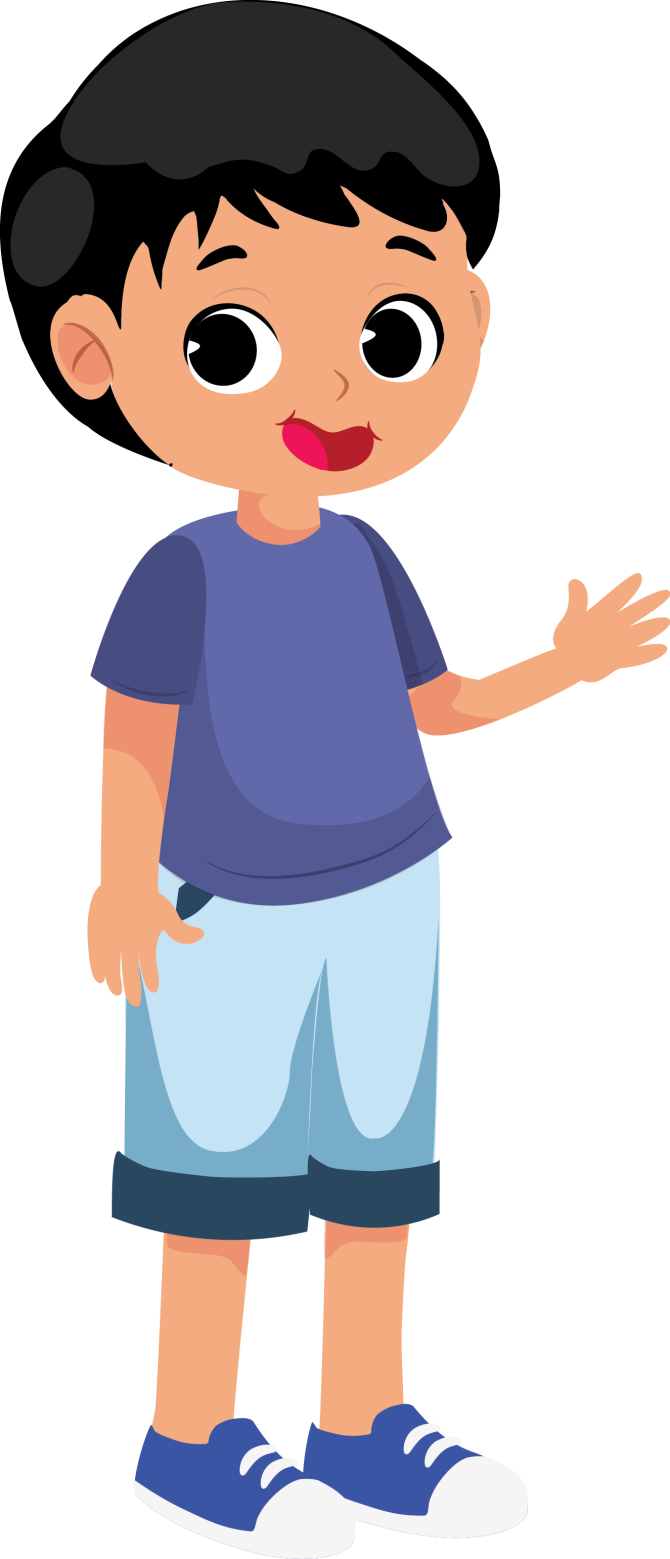 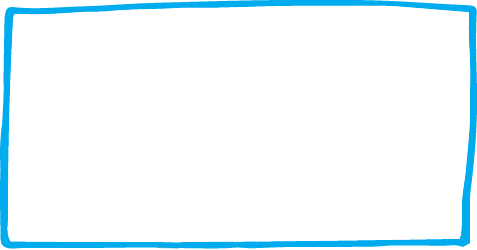 Ada banyak gerakan dalam cerita. 
Selanjutnya, tirukan gerakan-gerakan pada gambar berikut.
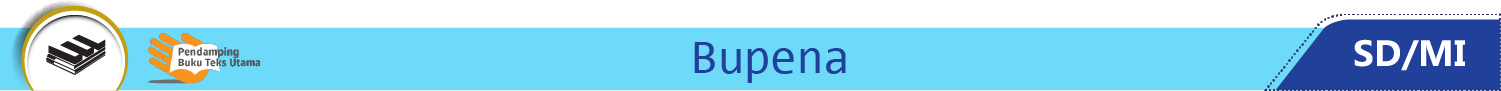 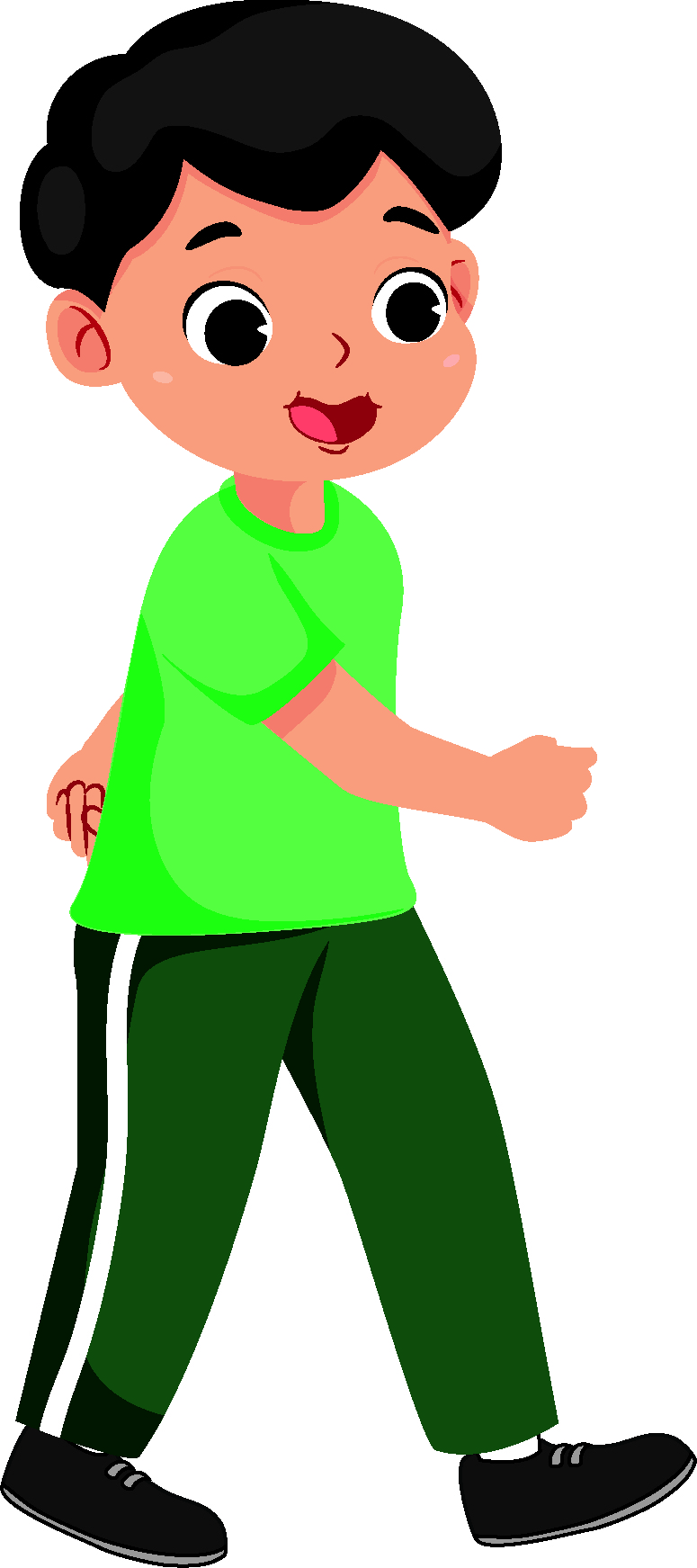 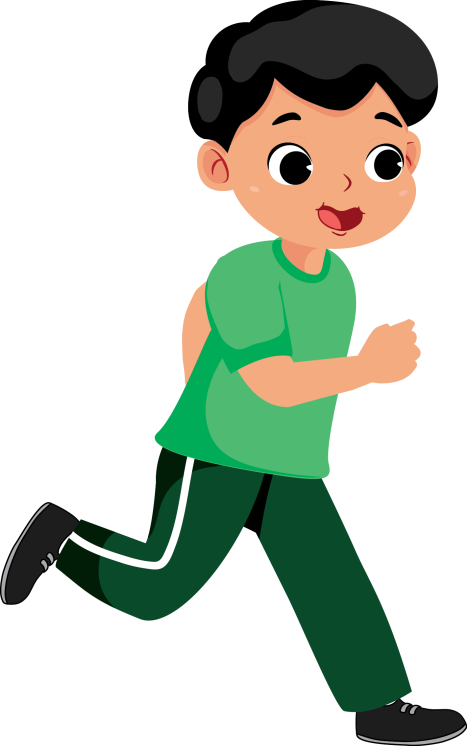 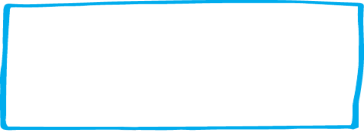 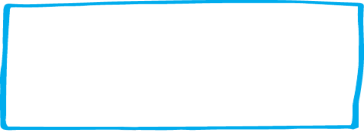 Berjalan
Berlari
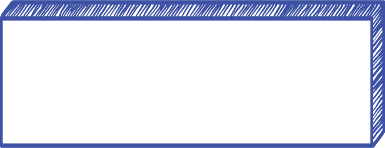 Perhatikan gerakan-gerakan berikut.
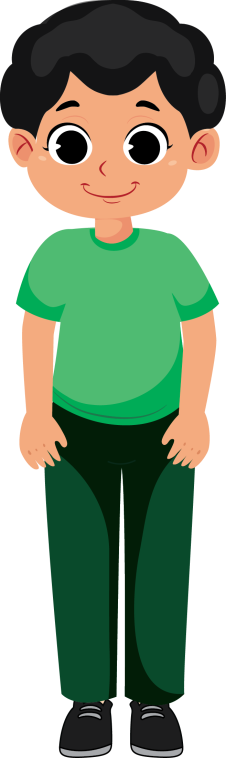 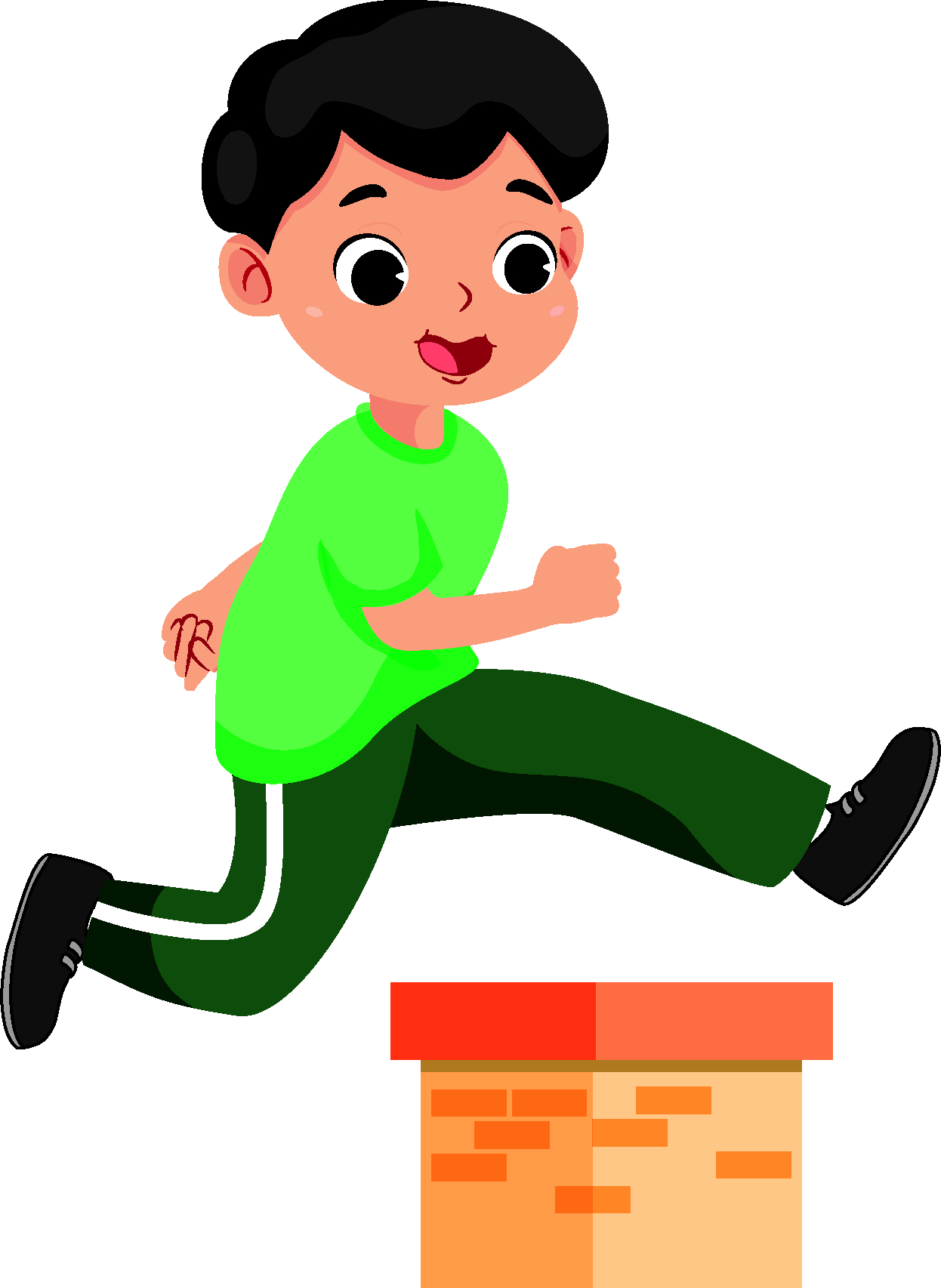 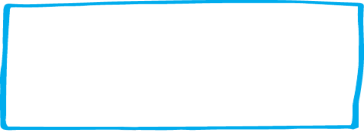 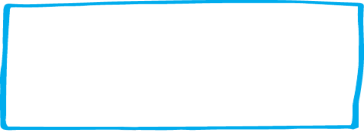 Melompat
Berdiri
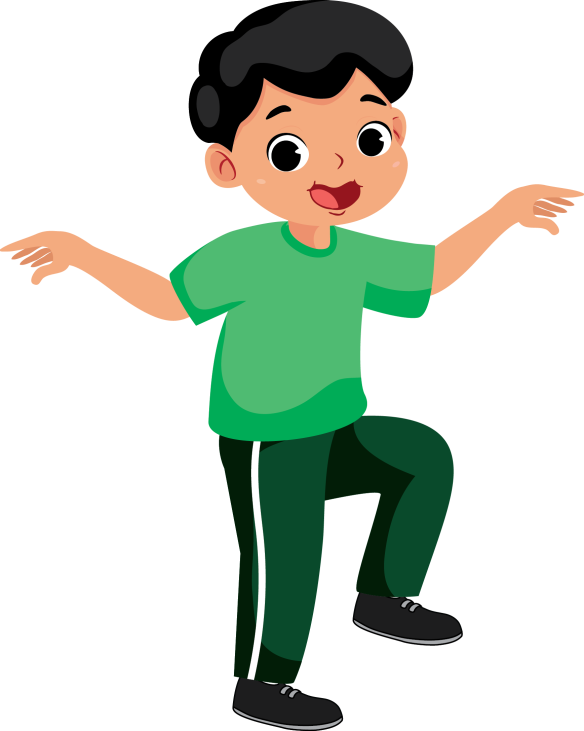 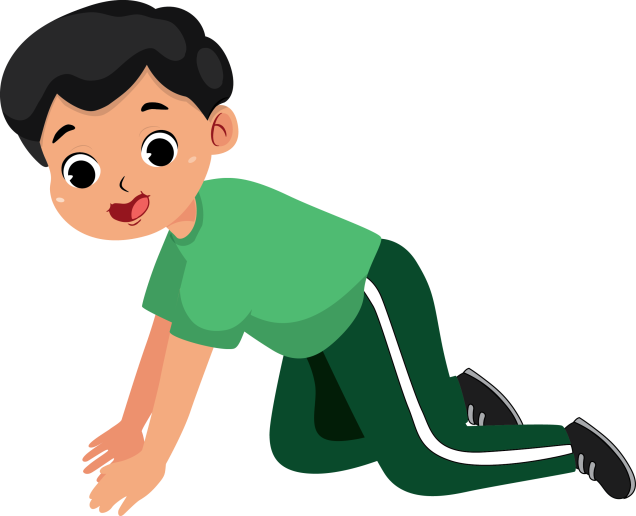 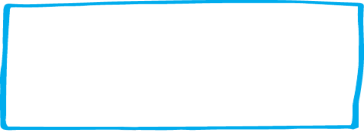 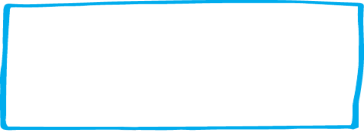 Merangkak
Terbang
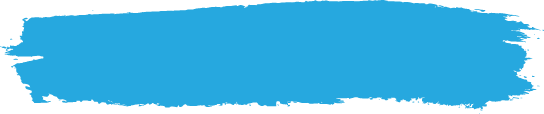 C. Bercerita dengan Runtut
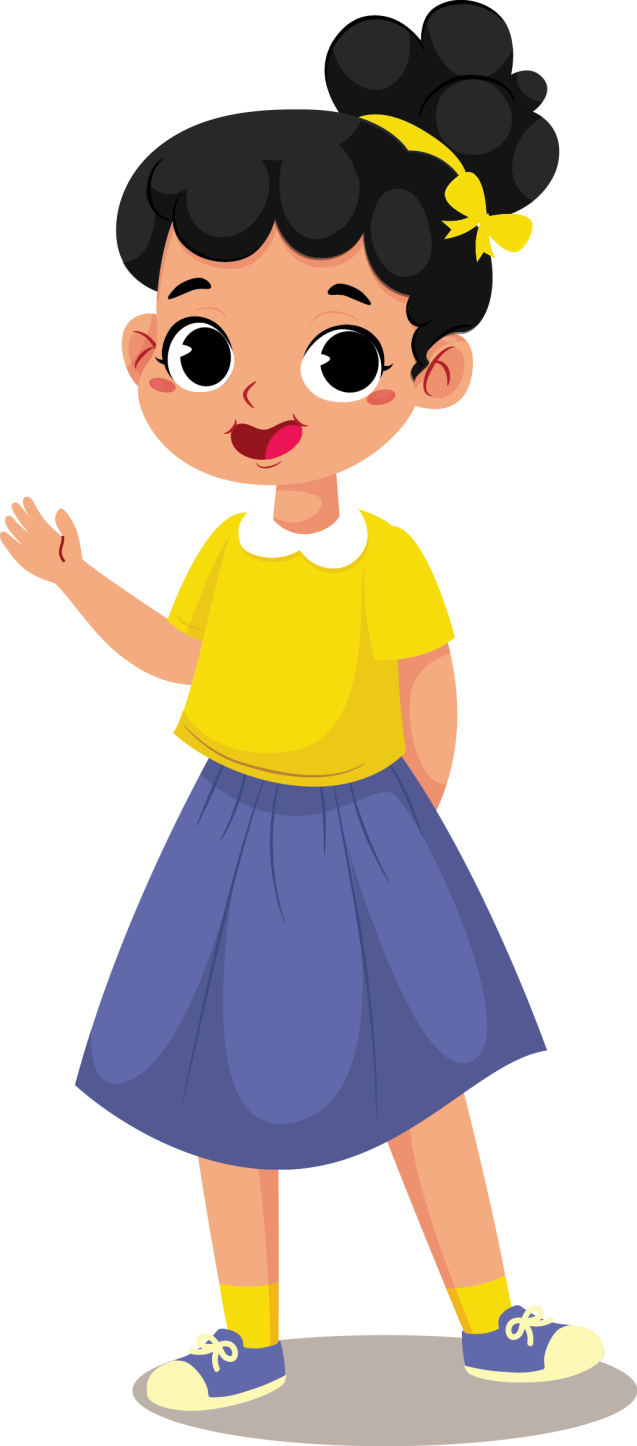 Kamu dapat menceritakan kembali isi teks.
Ceritakan isi teks dengan runtut.
Runtut artinya berurutan.
Ceritakan kembali langkah-langkah secara berurutan dengan kata-katamu sendiri.
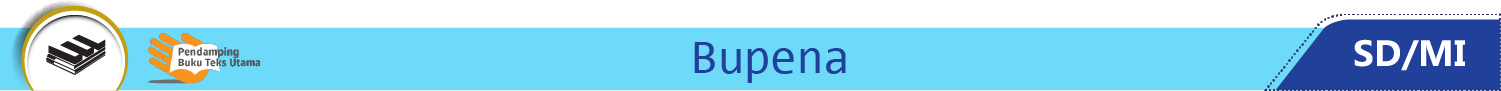